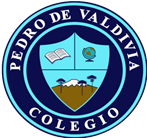 Ejemplos para desarrollar las actividades del texto escolar
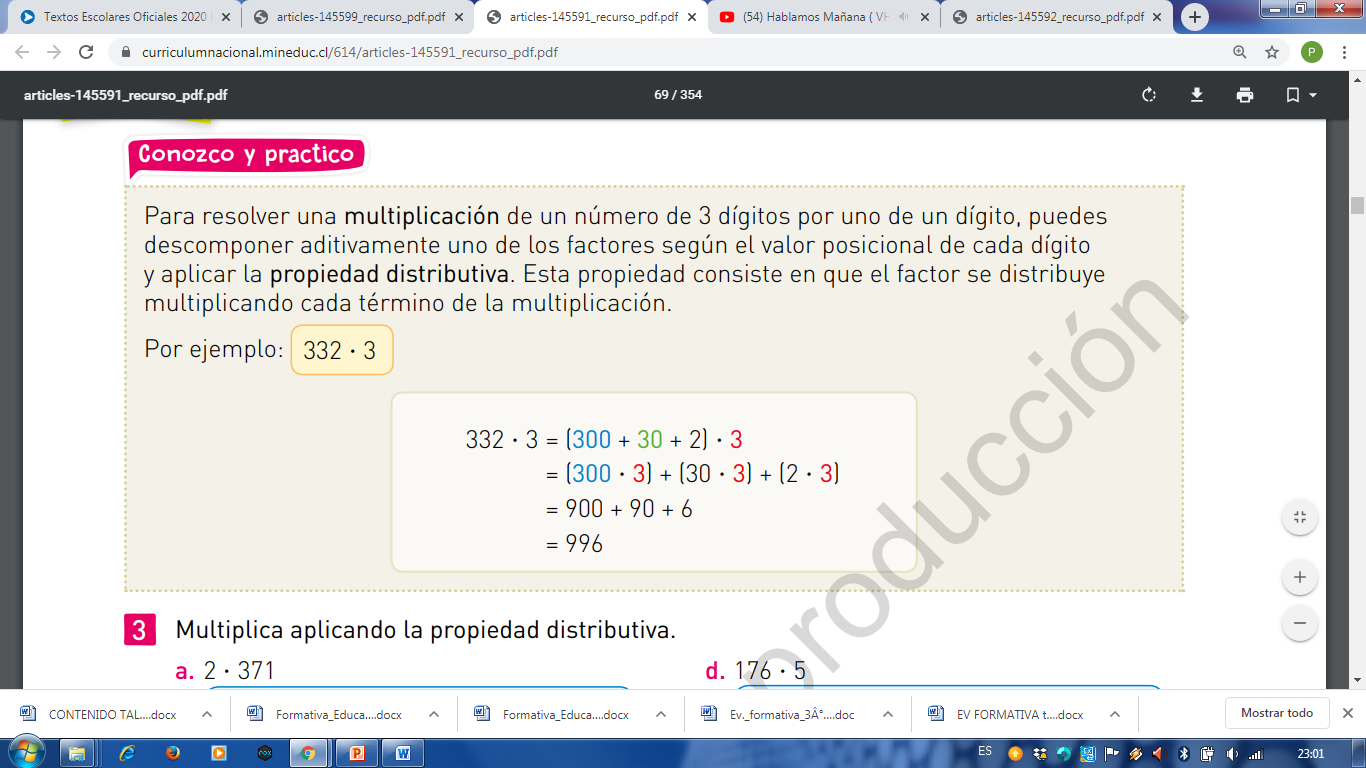 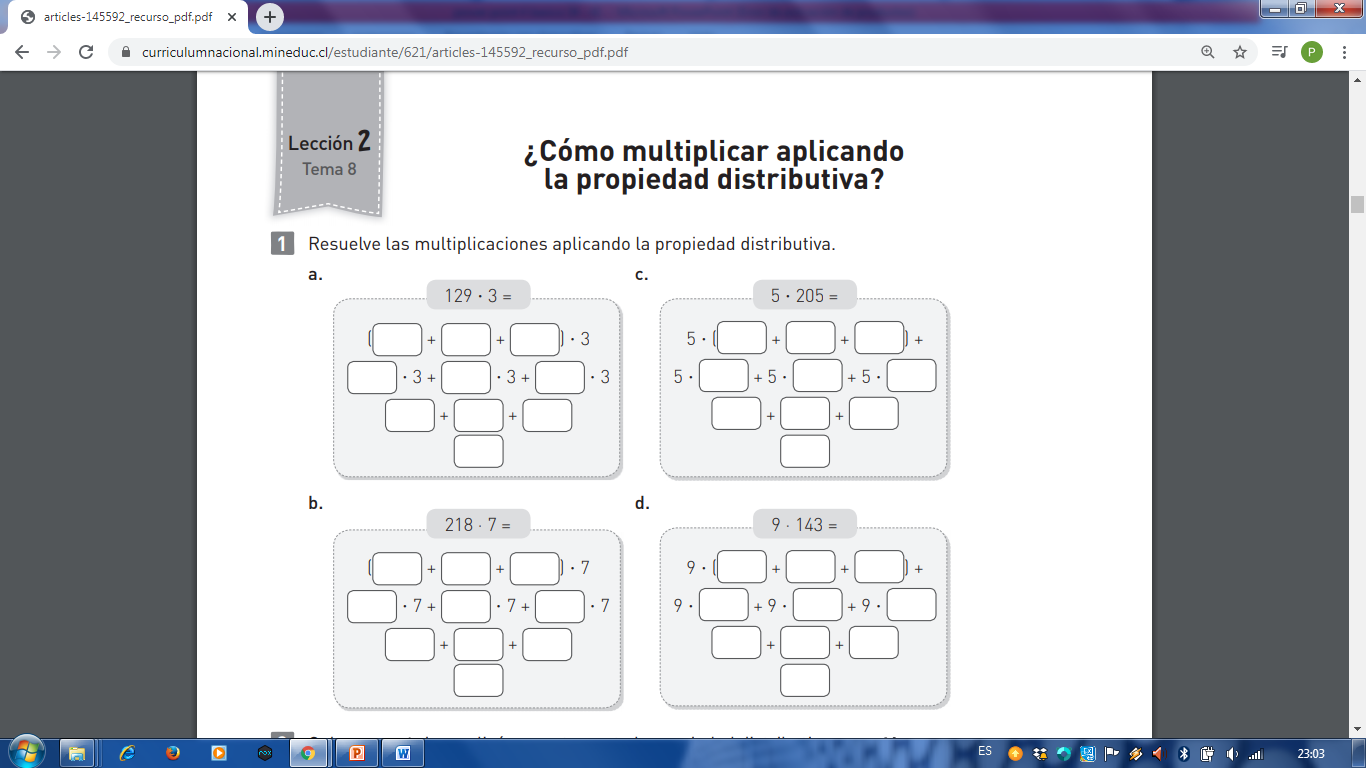 100
20
9
100
20
9
300
60
27
387
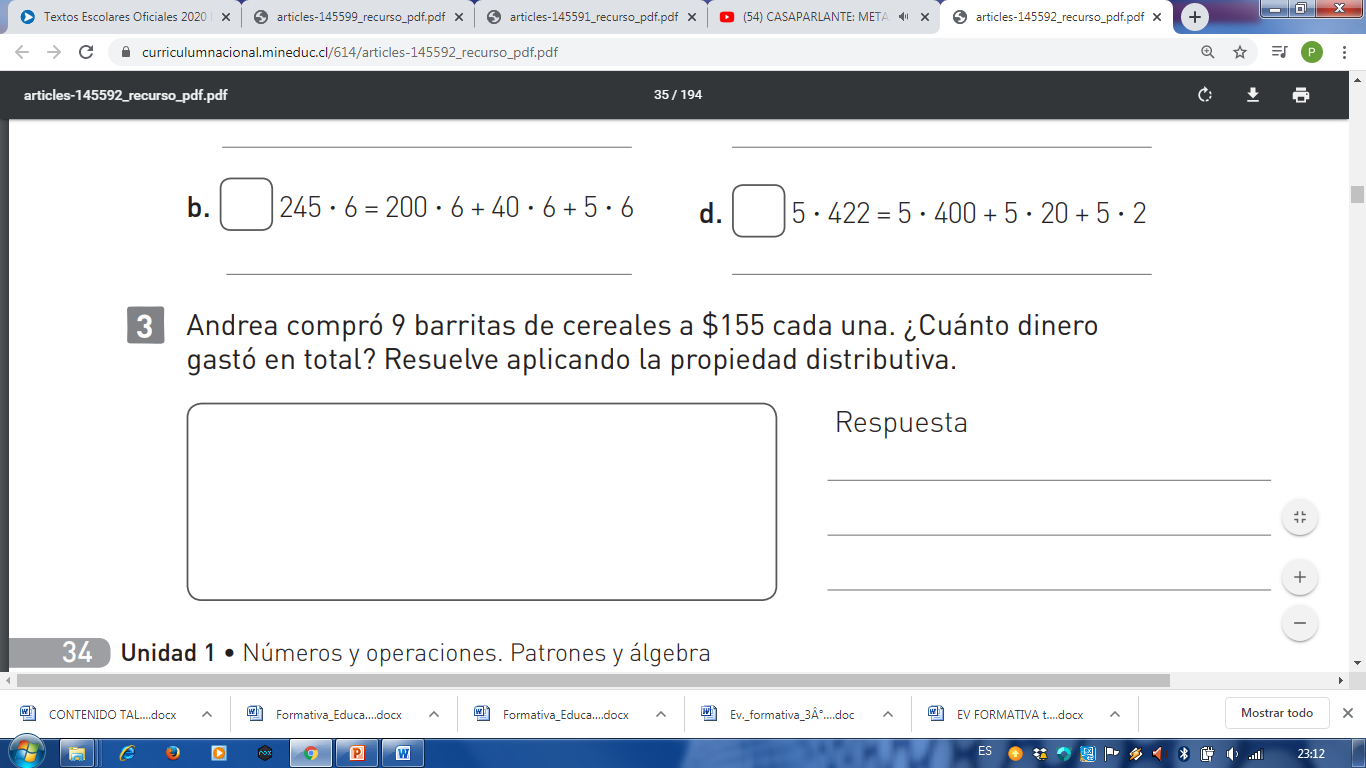 155 x 9 = (100 + 50 + 5 ) x 9

               =  (100 x 9) + (50 x 9 ) + (5 x 9)

                =  900 + 450 + 45 

                =  1395
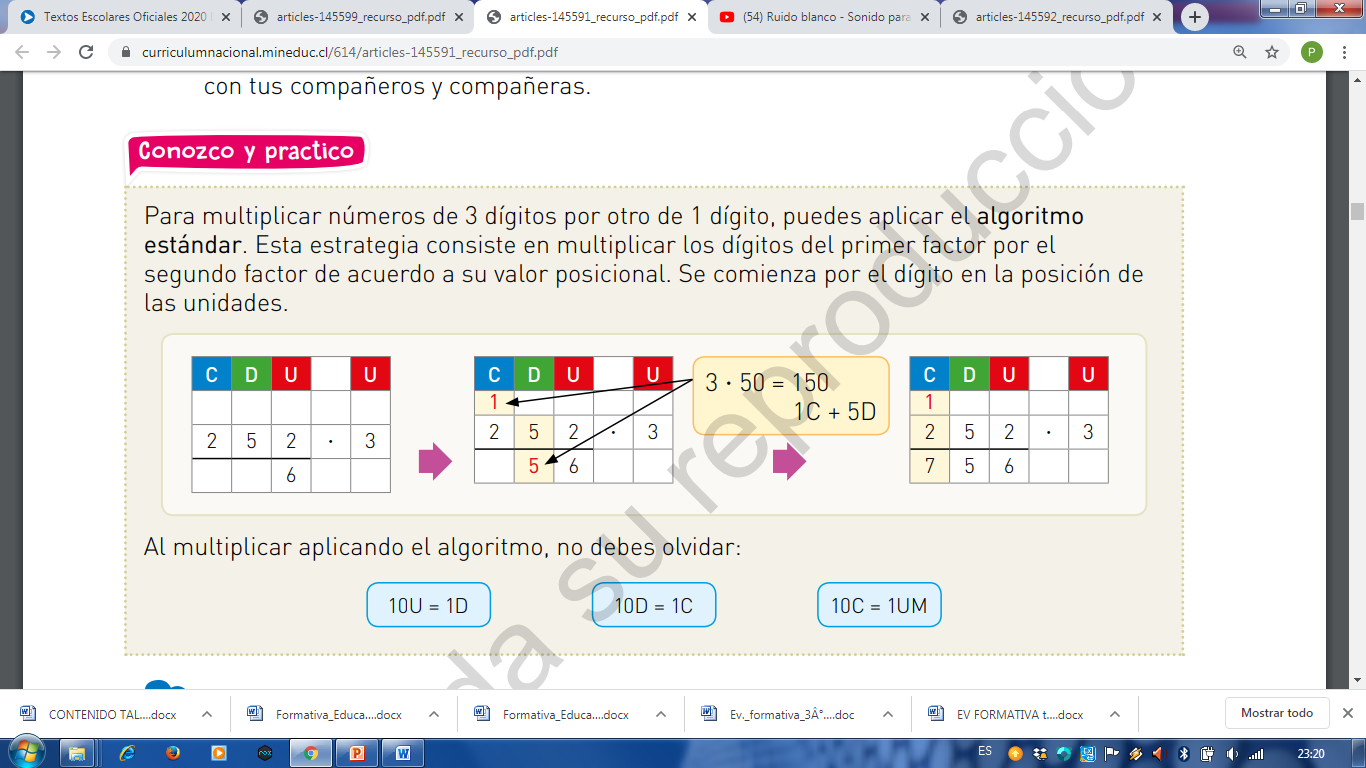 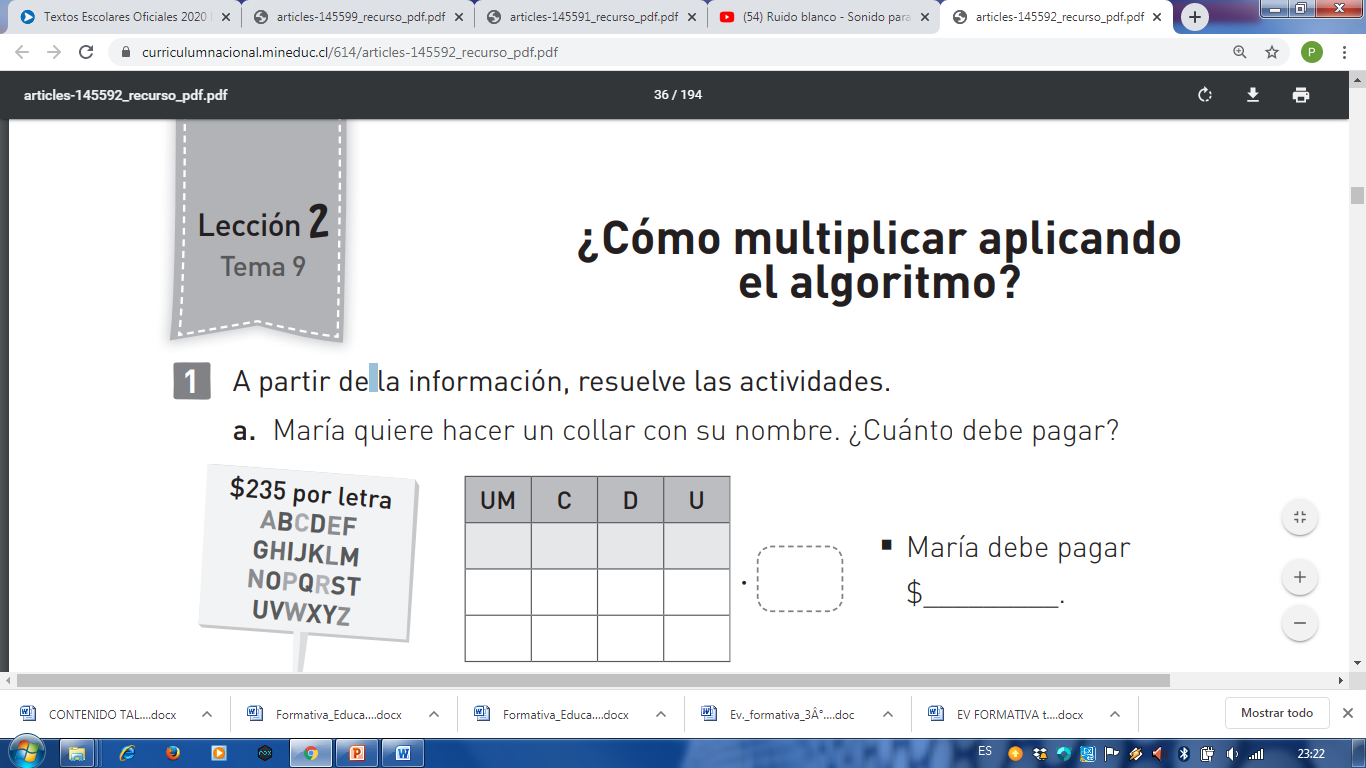 María tiene 5 letra
5
1175
2
3
5
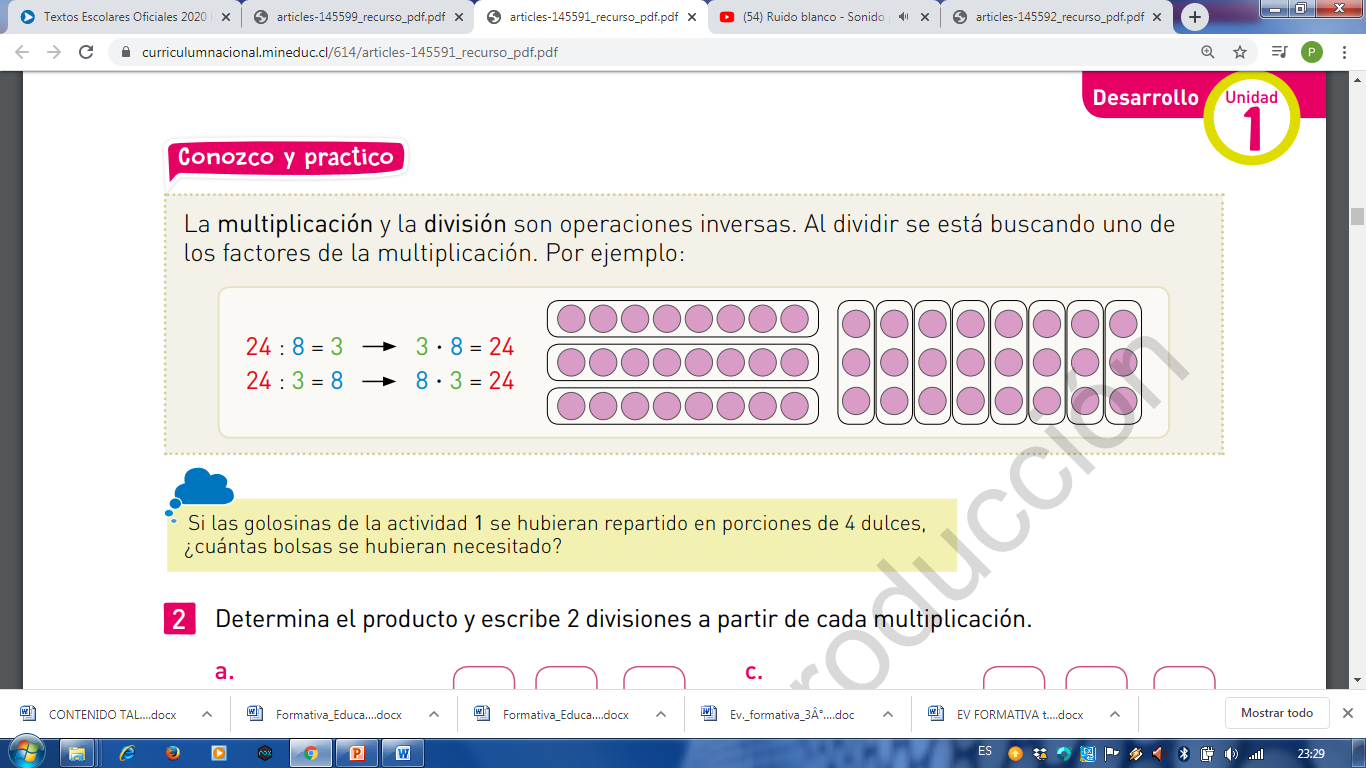 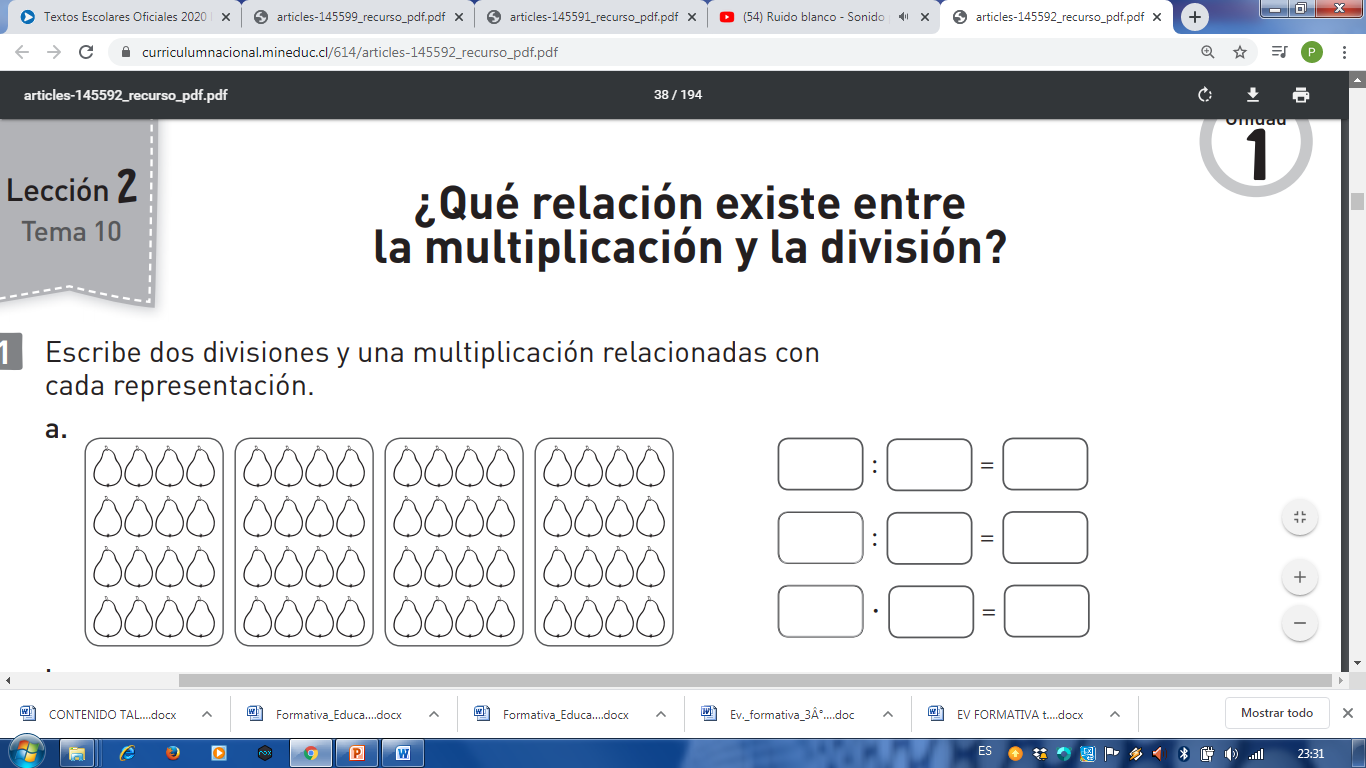 64
4
16
4
16
64
64
4
16
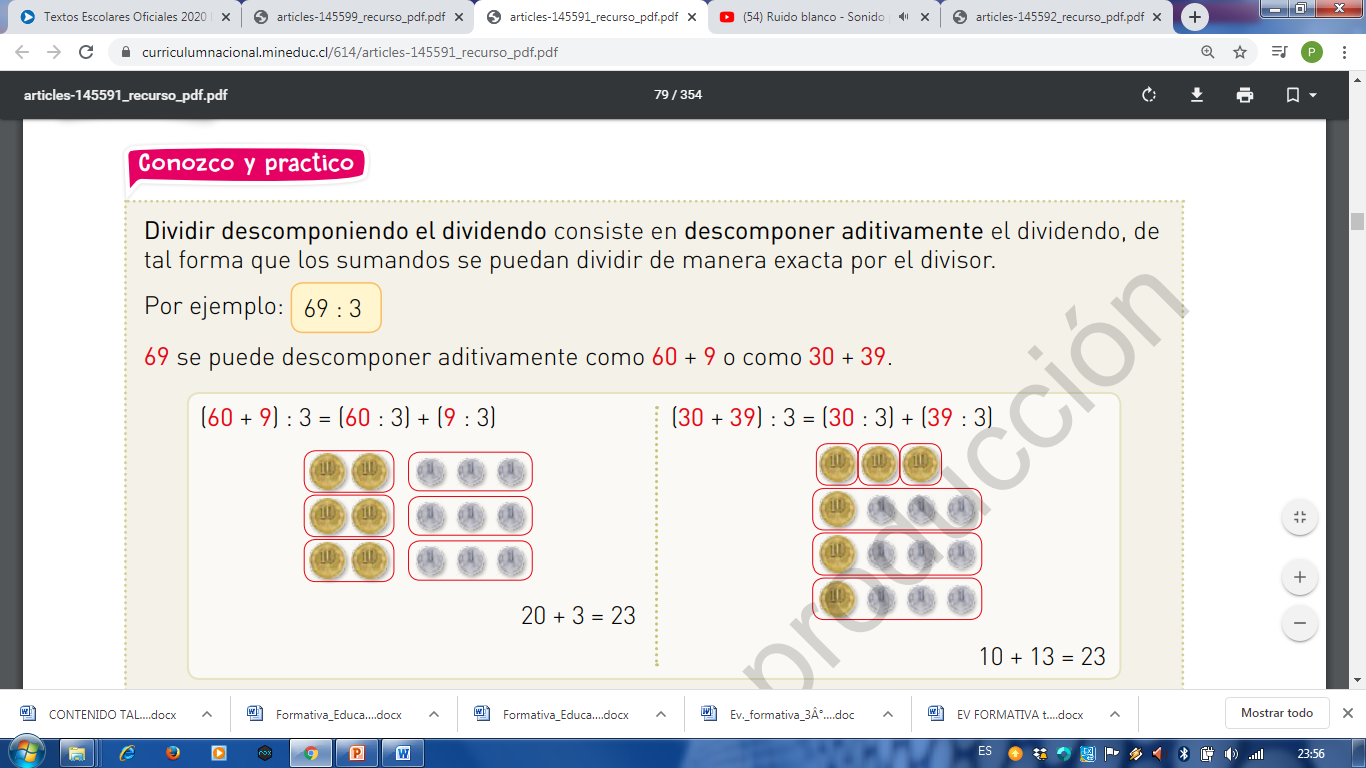 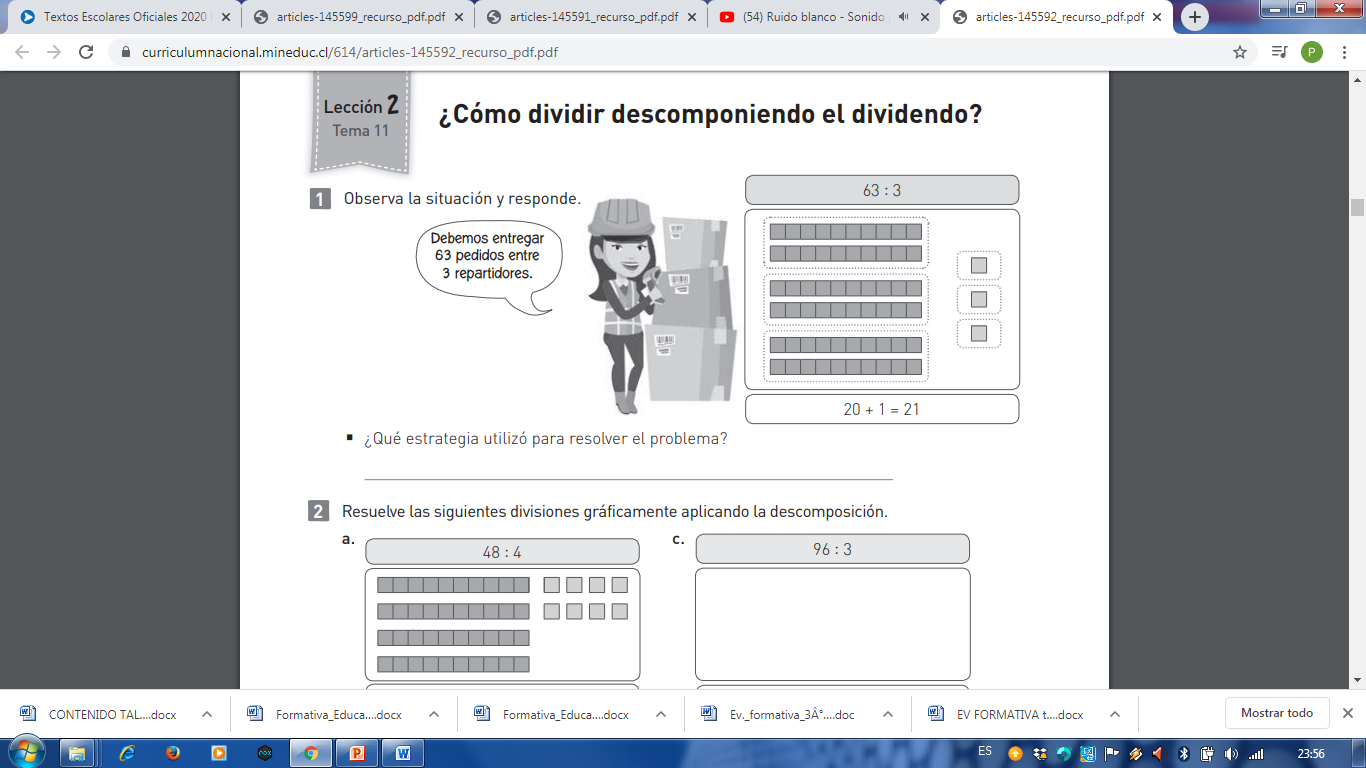 Descomponer el dividendo
10 + 2 = 12
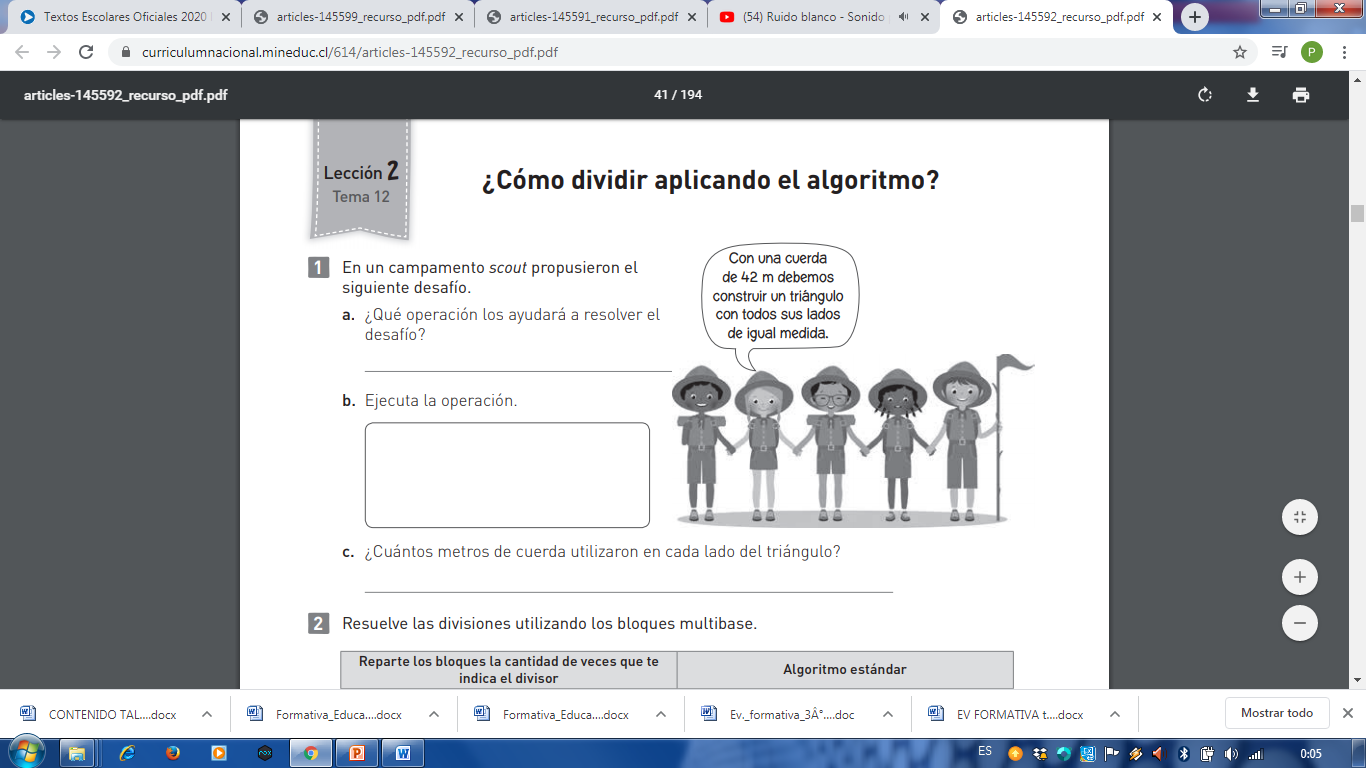 División
42 : 3 =  14
Los scout utilizaron 14 metros de cuerda.